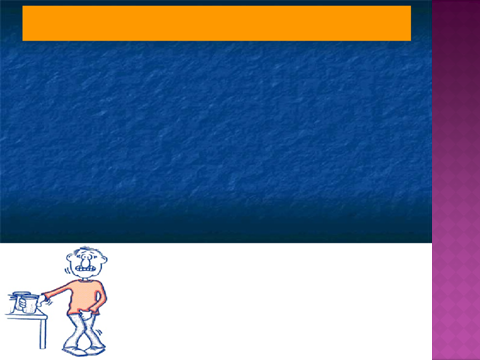 Diabetes insipidus
Dr. Hana  Alzamil
Diabetes insipidus (DI)
Types and causes of DI
Central
Nephrogenic DI
Symptoms and signs of DI
Diabetes insipidus (DI)
DI is a disorder resulting from deficiency of anti-diuretic hormone (ADH) or its action and is characterized by the passage of copious amounts of dilute urine.

It must be differentiated from other polyuric states such as primary polydipsia & osmotic diuresis.
Types of DI
Central DI is due to failure of the pituitary gland to secrete adequate ADH
Defect in hypothalamus
Defect in pituitary stalk
Defect in posterior pituitary
Nephrogenic DI results when the renal tubules of the kidneys fail to respond to circulating ADH. 
Psychogenic (primary) polydipsia 
 physiological ADH inhibition
CAUSES OF CENTRAL DI
Idiopathic – 30-50%
Pituitary atrophy, possible autoimmune
Brain tumors primary or secondary 
Secondary (Lung cancer, leukemia, lymphoma most common)
Head trauma
Post-neurosurgery
Congenital
Mutations of ADH gene, usually autosomal dominant
Infiltrative diseases, such as Histiocytosis X or sarcoidosis
Infection (meningitis).
CAUSES OF NEPHROGENIC DI
Acquired
Drugs: lithium, amphotericin, gentamicin, loop diuretics
Electrolyte disorders: hypercalcemia, hypokalemia
Renal dz: obstructive uropathy, chronic renal failer , polysystic kidney, post-transplant, pyelonephritis
Systemic processes: sarcoid, amyloid, multiple myeloma, sickle cell disease
Gestational diabetes insipidus occurs only during pregnancy when an enzyme (vasopressinase) made by the placenta destroys ADH in the mother.
Congenital – rare
Present in 1st week of life
V2 ADH receptor defect – X-linked recessive
AQP2 water channel defect –
Symptoms and signs of DI
Polyuria > 3 liters in 24 hrs
Sudden onset more typical of central DI
Nocturia 
Polydipsia
Dilute urine, urine osm < 200
Anorexia, constipation
Serum Na>150 rare with free access to H2o
Dehydration with limited access to water
Hyperthermia & lack of sweating
Symptoms and signs of DI
Diabetes insipidus can cause dehydration which can cause:
Dry mouth 
Muscle weakness 
Hypotension (low blood pressure) 
Sunken appearance of the eyes  
Rapid heart rate 
Weight loss
Symptoms and signs of DI
Diabetes insipidus can also cause an electrolyte imbalance 
Hypernatremia
Hyperchloremia 
Electrolyte imbalance can cause 
Headache  
Fatigue  
Irritability and muscle pains
Seizure secondary to Hypernatremia can happen
Treatment
Desmopressin 
Desamino-desarginino-vasopressin(DDAVP)
V2-selective analogue
Little V1 (vasoconstrictor) activity
Drug of choice in Diabetes insipidus
Administration:
Oral, sub-cut, nasal spray
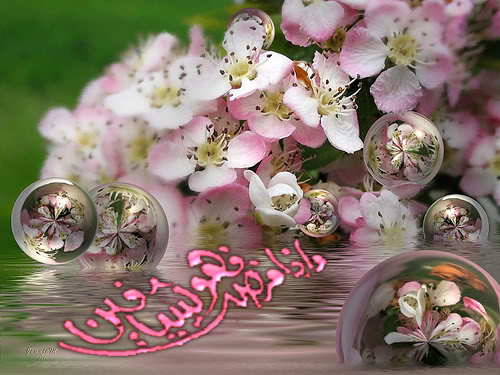